Credit Exposure Update
Market Credit Work Group
ERCOT Public
January 2024
Monthly Highlights November 2023 – December 2023
Market-wide average Total Potential Exposure (TPE) increased from $1.29 billion in November 2023       to $1.33 billion in December 2023
TPE increased due to the higher forward adjustment factors in December
Discretionary Collateral is defined as Secured Collateral in excess of TPE,CRR Locked ACL and DAM Exposure
Average Discretionary Collateral decreased from $4.24 billion in November 2023 to $4.13 billion in December 2023 
No unusual collateral call activity
2
TPE and Forward Adjustment Factors December 2022 -  December 2023
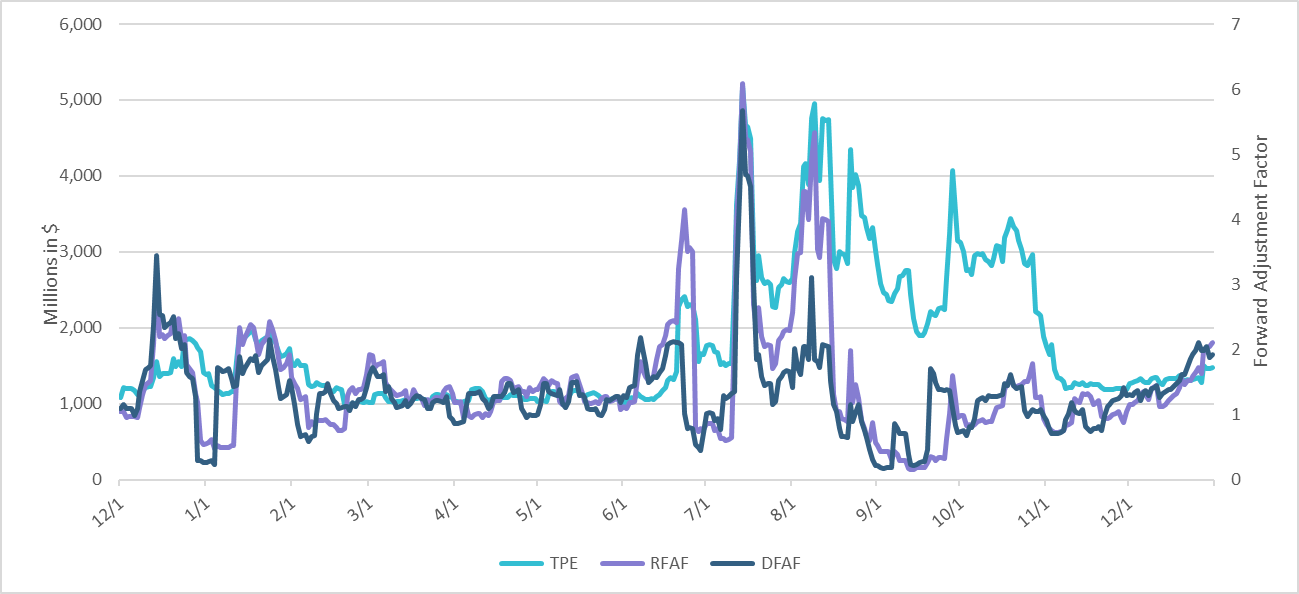 *TPE adjusted to exclude short pay entities eliminating data skew
3
TPE/Real-Time & Day-Ahead Daily Average Settlement Point Prices for HB_NORTH December 2022 -  December 2023
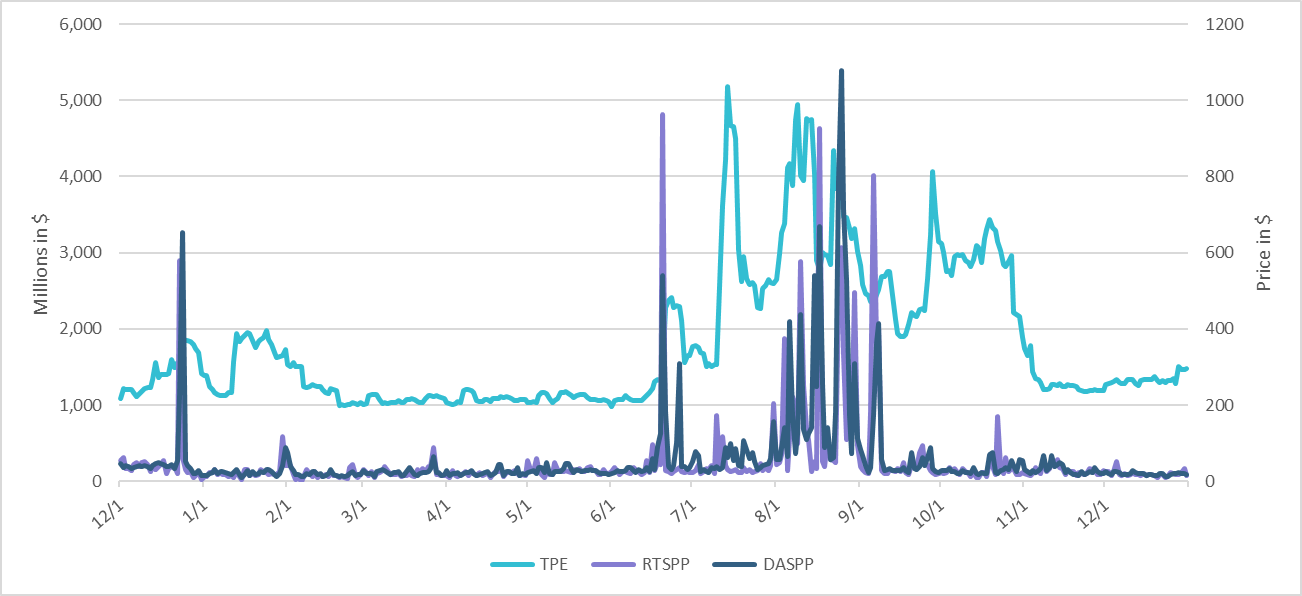 * TPE adjusted to exclude short pay entities eliminating data skew
4
Available Credit by Type Compared to Total Potential Exposure (TPE) Dec 2022 - Dec 2023
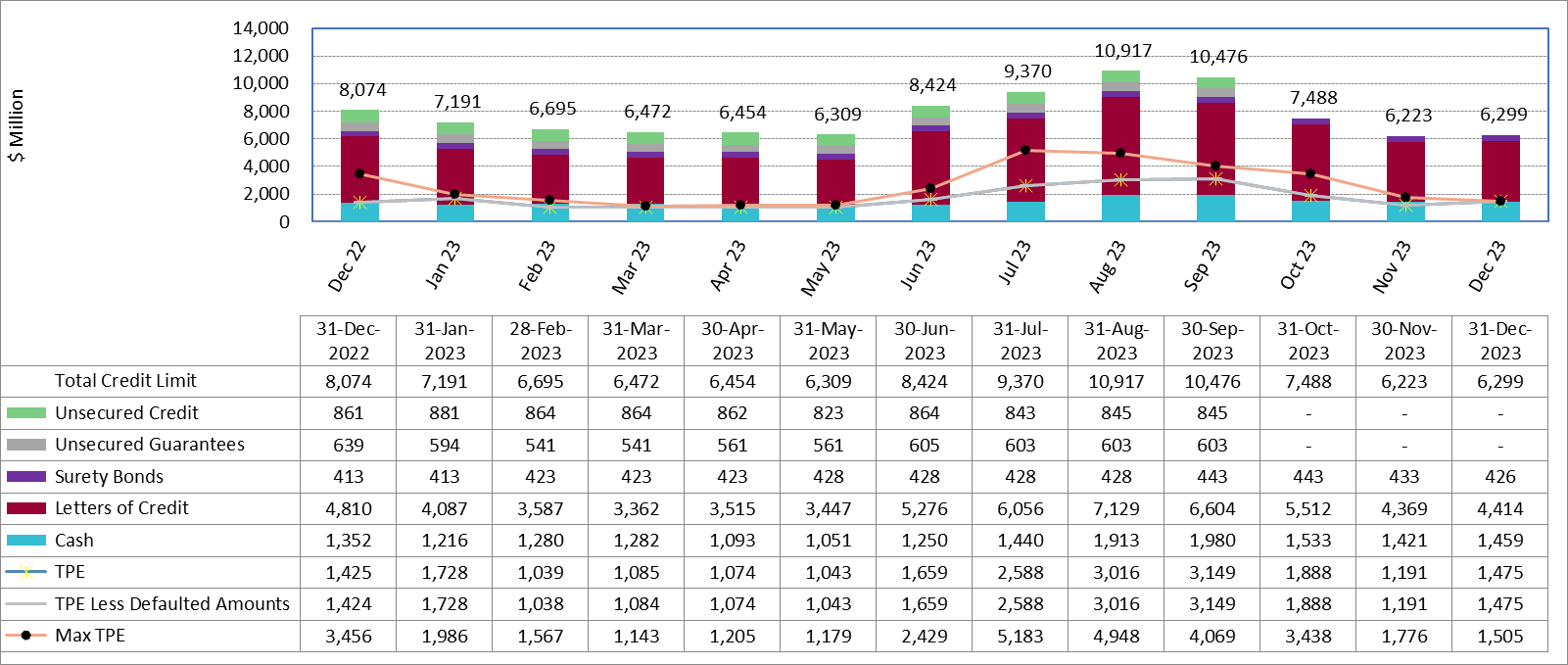 Numbers are as of month-end except for Max TPE
Max TPE is the highest TPE for the corresponding month
TPE less Defaulted Amounts: TPE – Short-Paid Invoices
5
Discretionary Collateral November 2023 - December 2023
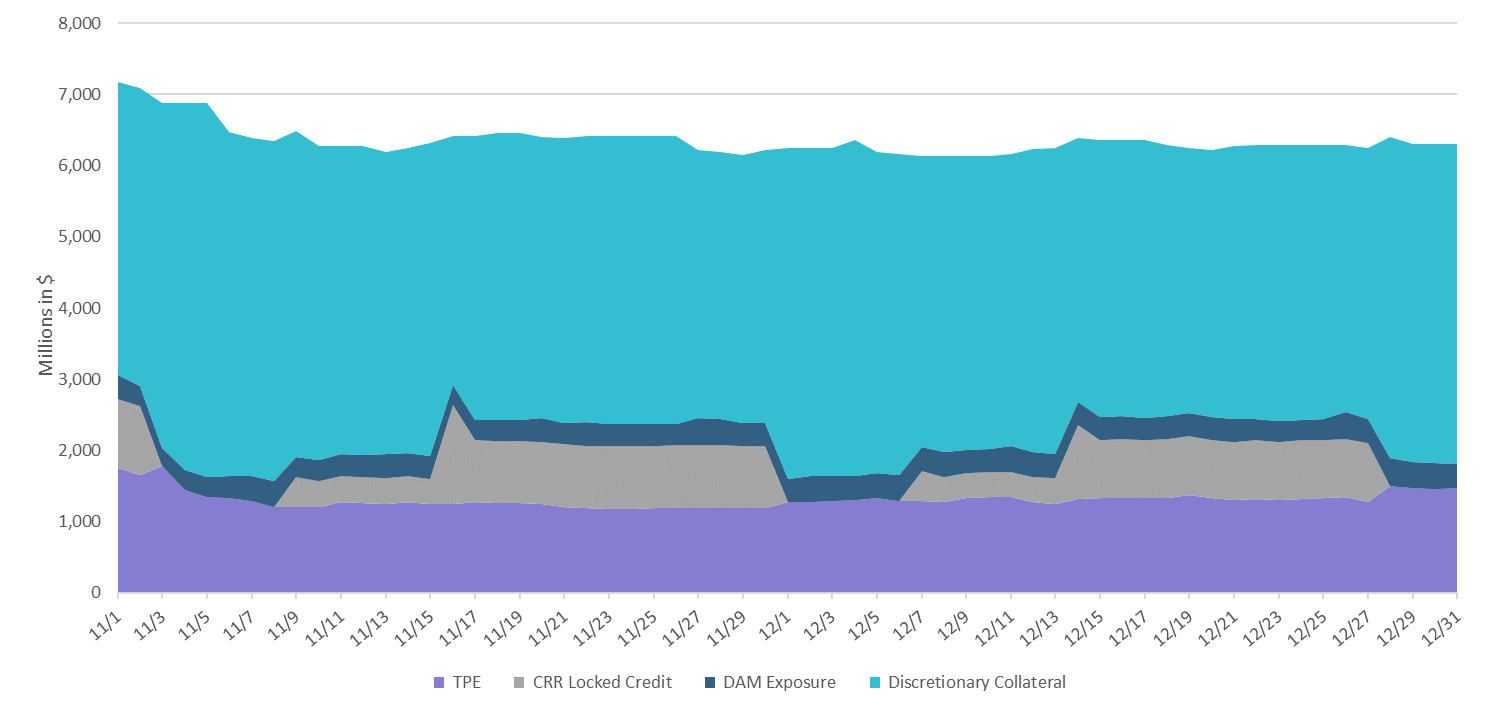 * Discretionary collateral doesn’t include Unsecured Credit Limit or parent guarantees
* TPE adjusted to exclude short pay entities eliminating data skew
6
Discretionary Collateral by Market Segment December 2021 - December 2023
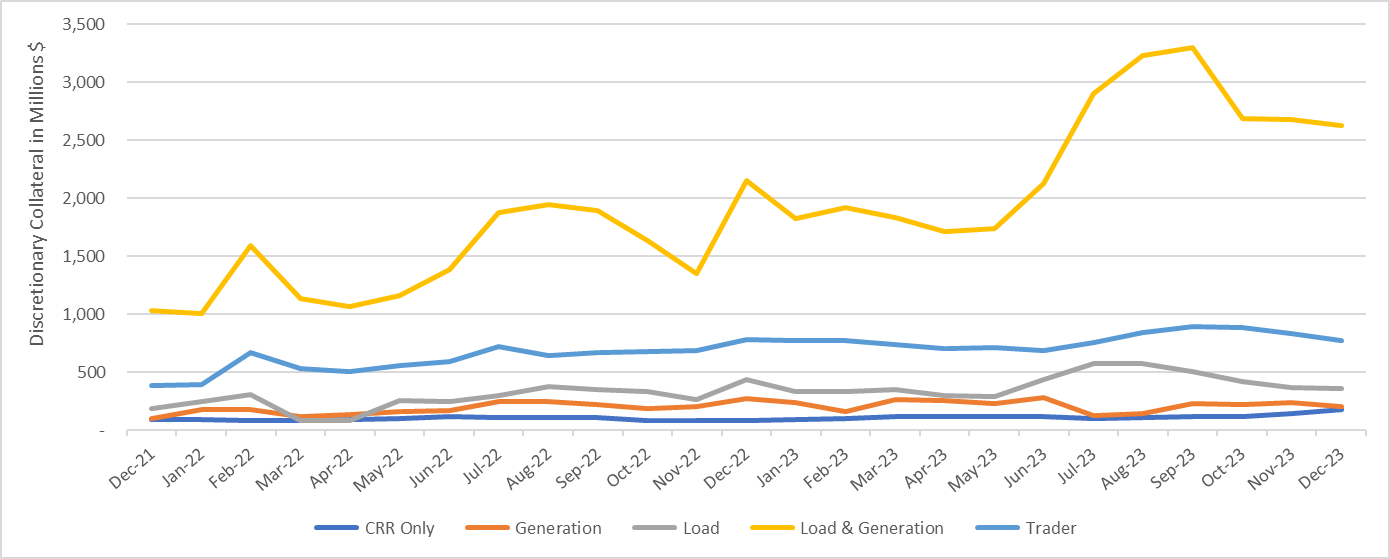 * Discretionary Collateral adjusted to exclude short pay amounts eliminating data skew
7
TPE and Discretionary Collateral by Market Segment  -  December 2023*
Load and Generation entities accounted for the largest portion of discretionary collateral
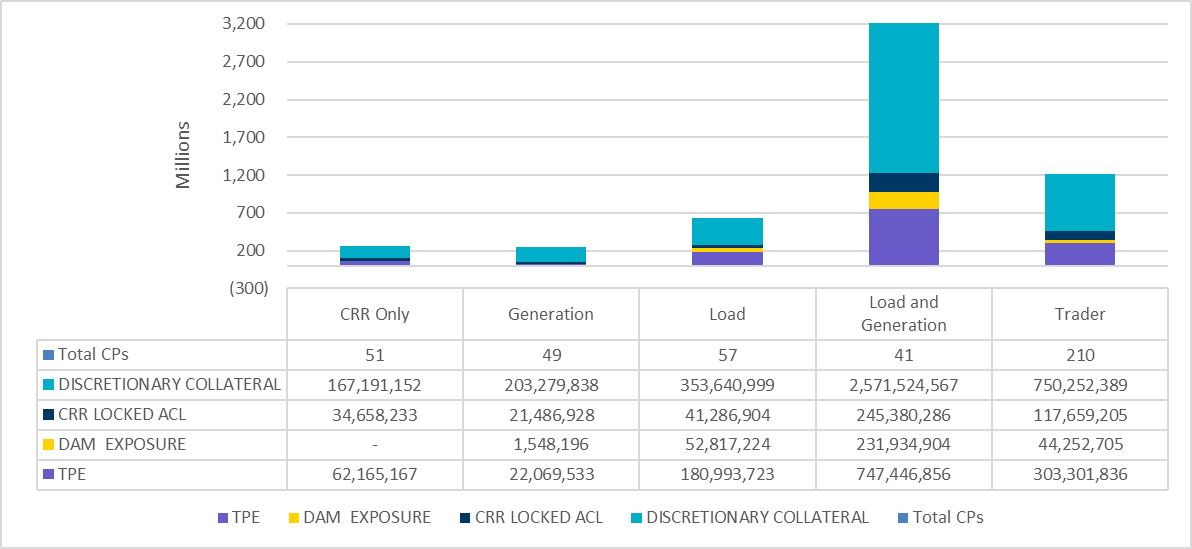 *Discretionary collateral doesn’t include Unsecured Credit Limit or parent guarantees
* TPE adjusted to exclude short pay amounts eliminating data skew
8
TPEA Coverage of Settlements November 2022 -  November 2023
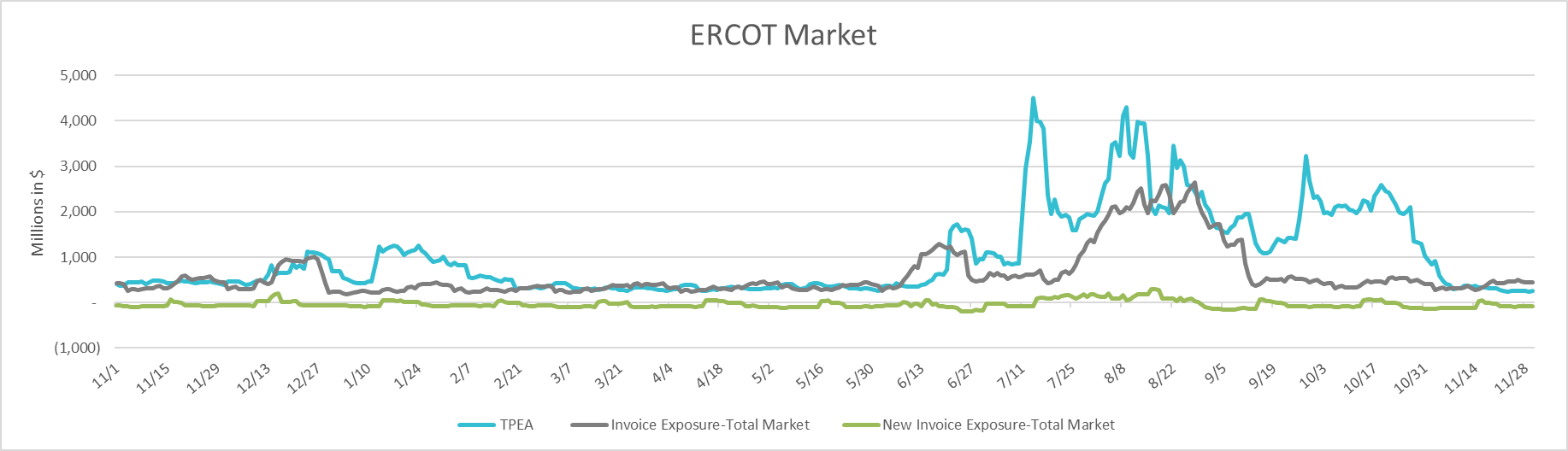 TPEA closely approximates actual/invoice exposure
TPEA adjusted to exclude short pay entities eliminating data skew
9
TPEA Coverage of Settlements November 2022 -  November 2023
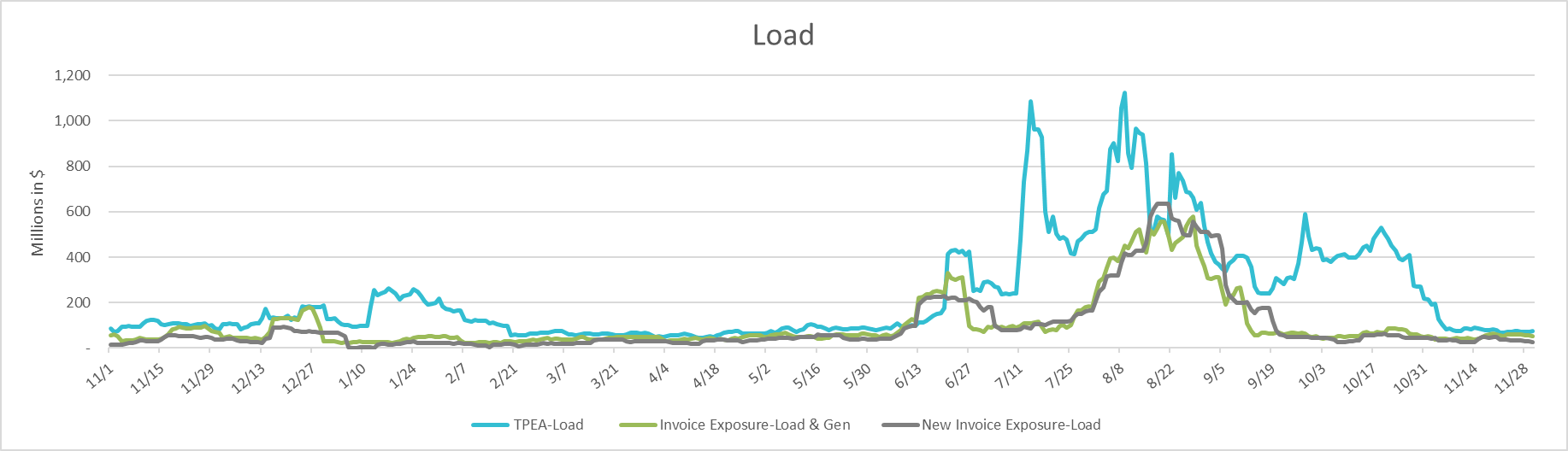 *TPEA exceeds invoice exposure
*TPEA adjusted to exclude short pay entities eliminating data skew
10
TPEA Coverage of Settlements November 2022 -  November 2023
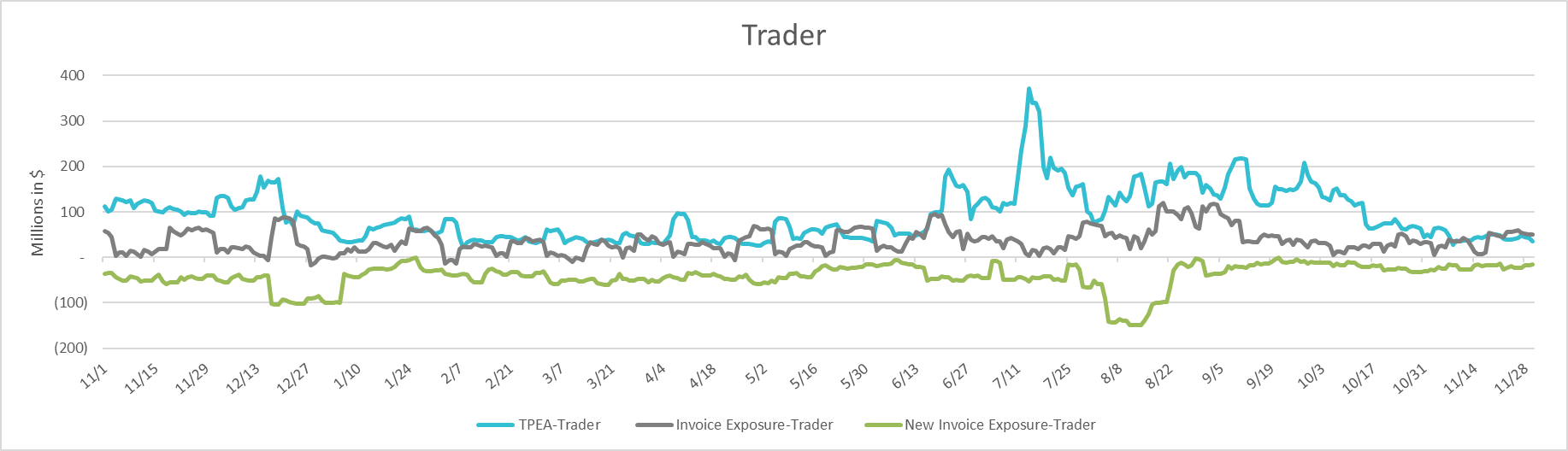 *TPEA generally exceeds invoice exposure
11
TPEA Coverage of Settlements November 2022 -  November 2023
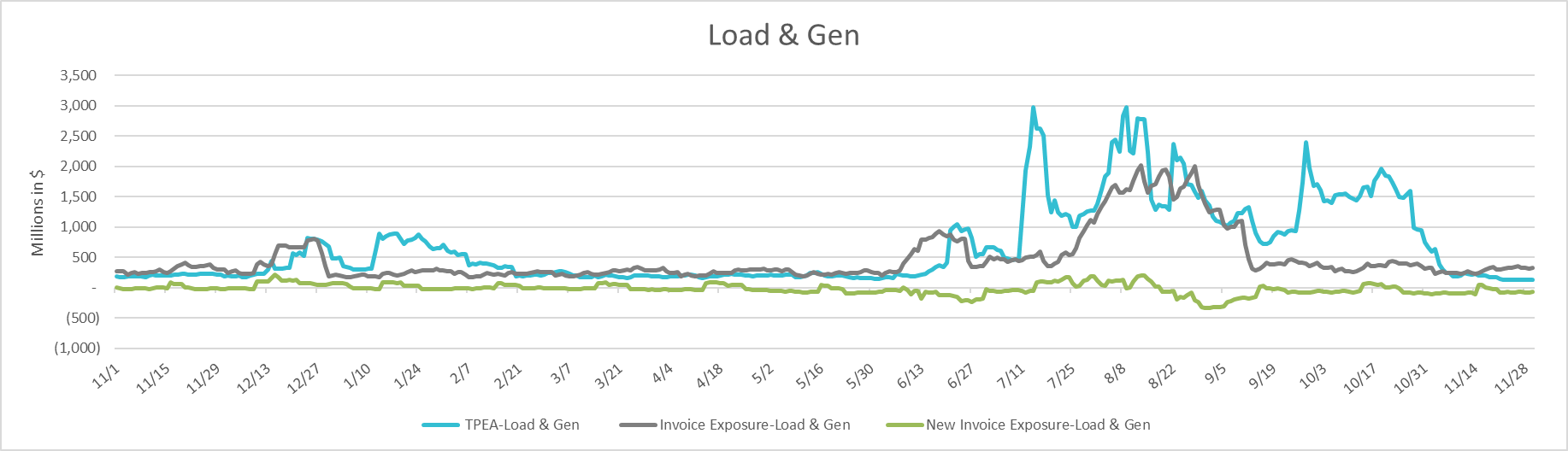 Invoice exposure generally exceeds TPEA
TPEA adjusted to exclude short pay entities eliminating data skew
12
TPEA Coverage of Settlements November 2022 -  November 2023
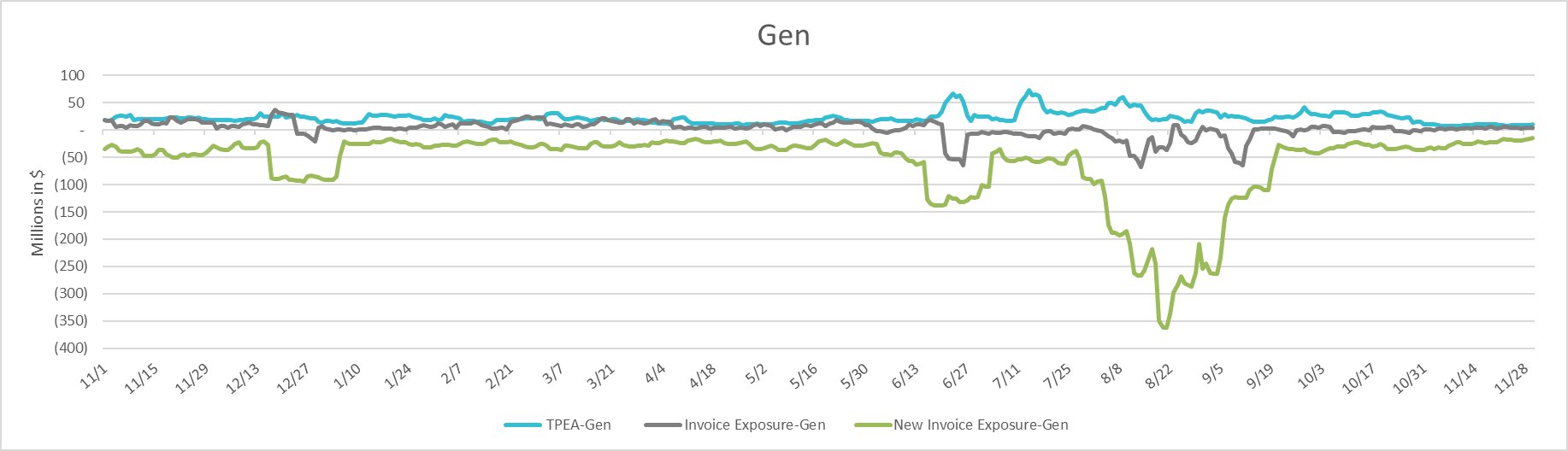 * TPEA generally exceeds Invoice exposure
13
TPEA Coverage of Settlements November 2022 -  November 2023
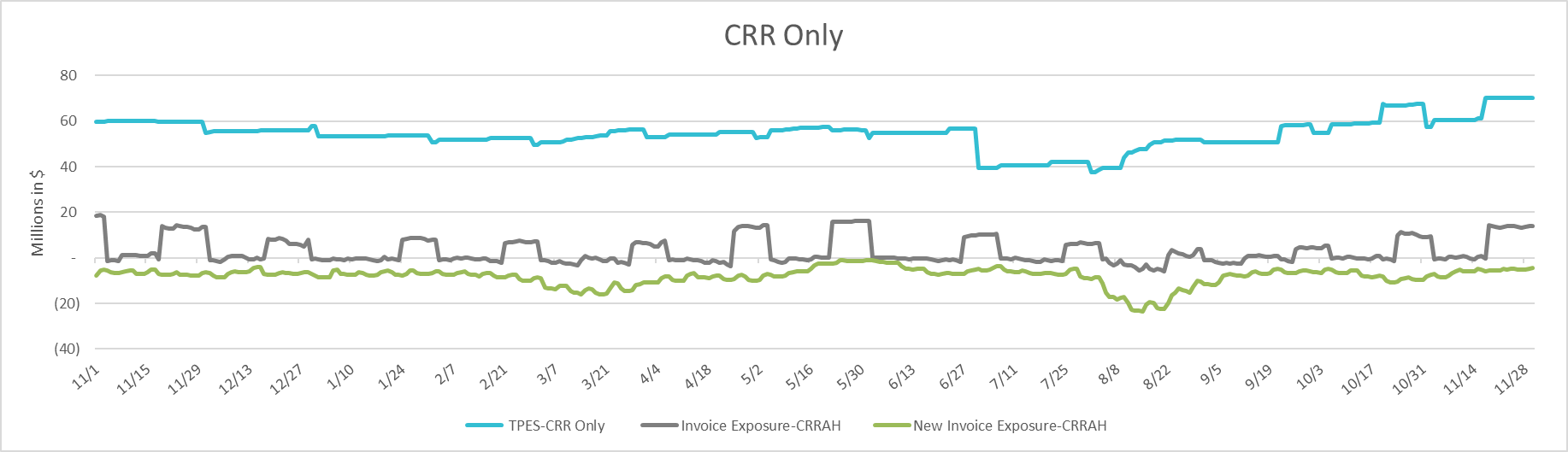 *TPES exceeds actual/invoice exposure
14
Questions
15